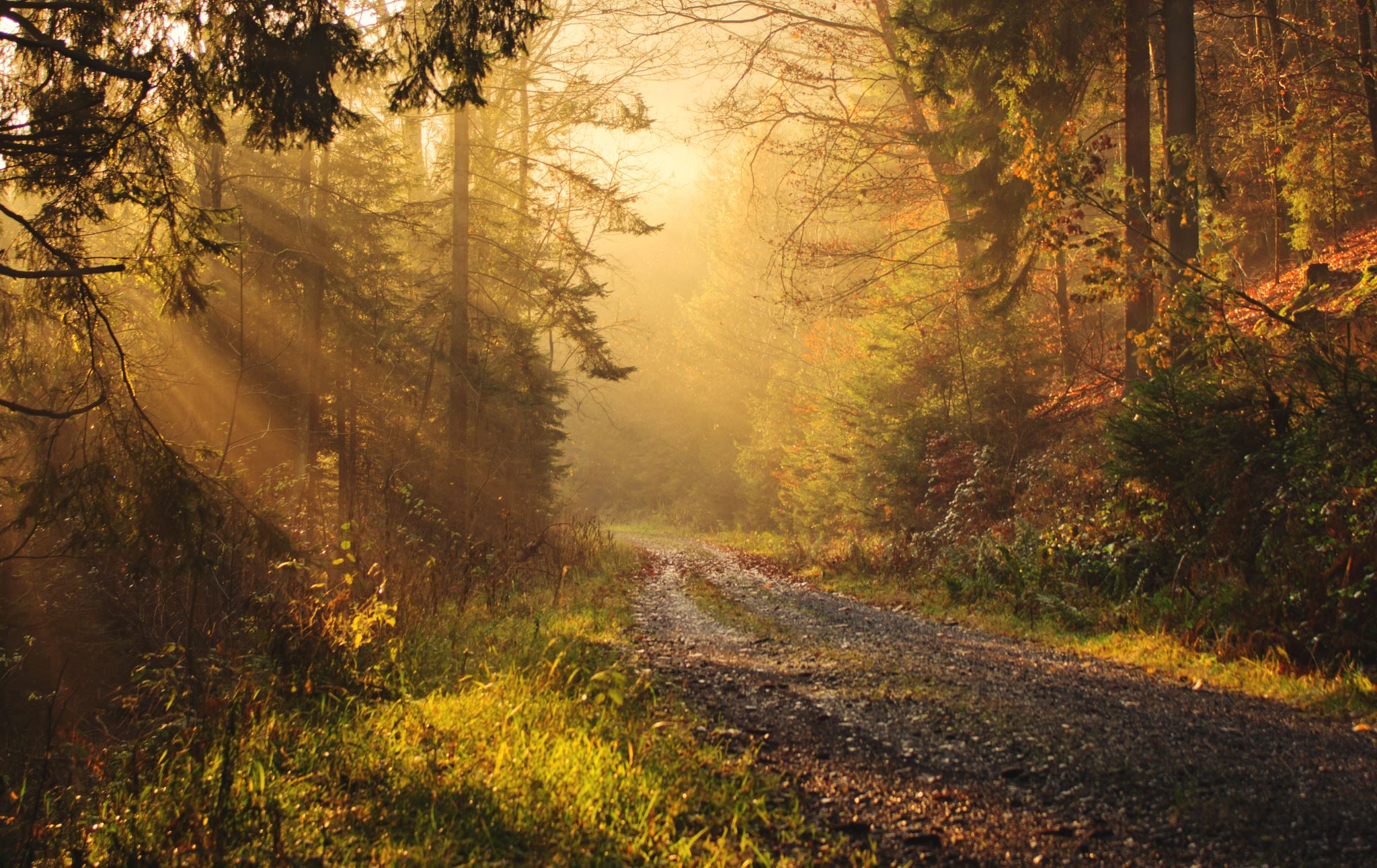 Projeto Digital IoT
PCS 3645 - Temas
Outubro de 2020
Contexto
Projeto: tema-livre
Deve incluir:
6 Experiências
Sensor
Atuador (servo)
UART (T/R)
Pode adicionar: Home lab ou desafio similar.
Contexto do Projeto
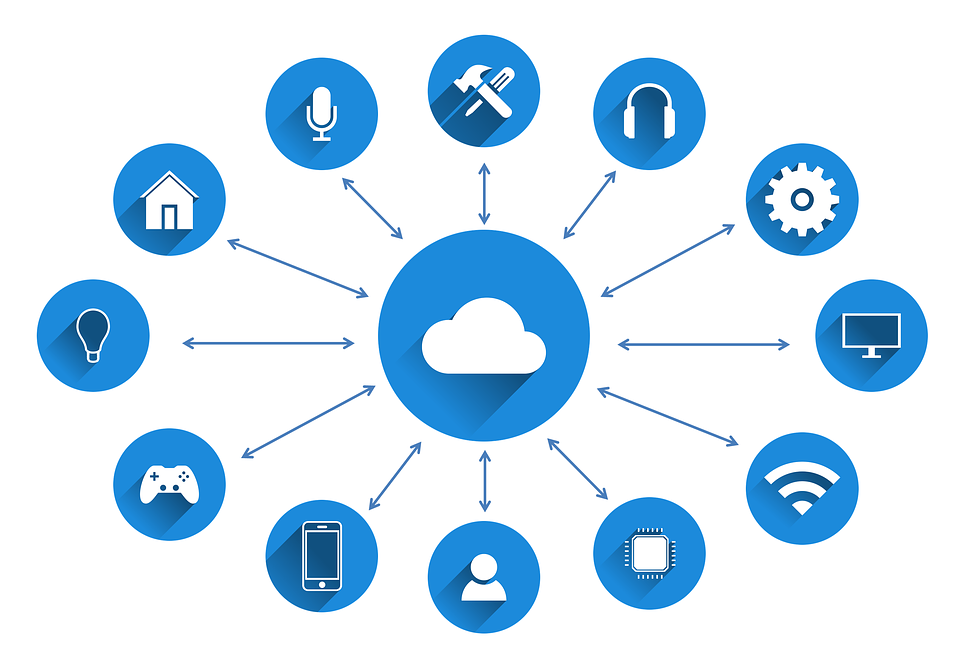 Projeto de engenharia
Criar com inovação
Aplicação de conceitos
Habilidades de entregas
Adicionar valor para as pessoas
Professores, técnicos e monitores como time
Inspirar projetos acadêmicos e industriais
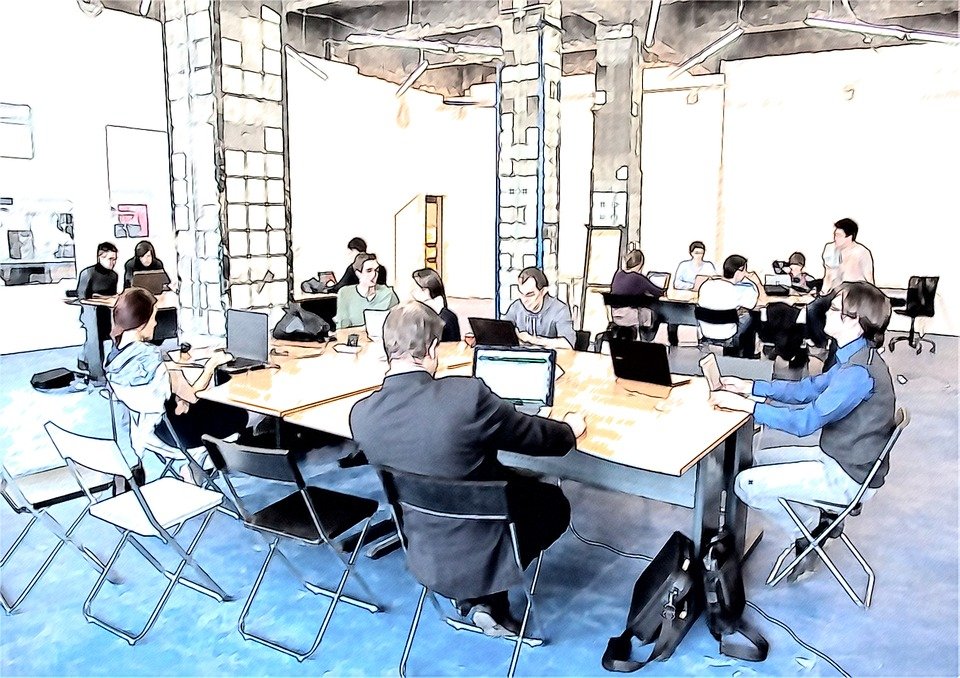 Premissas: Adicionar valor para Pessoas, Animais, Plantas, Casa, Carro, Cidade, outros.
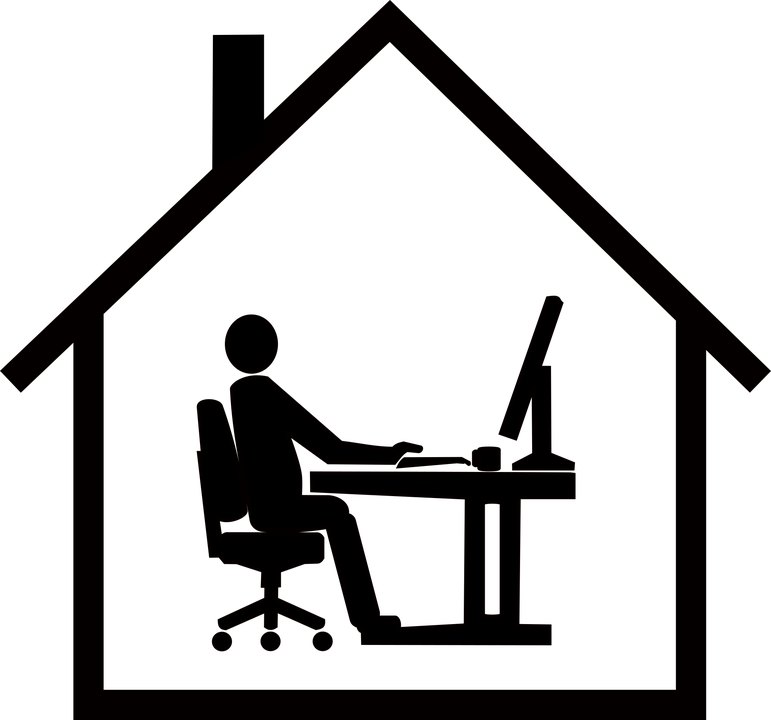 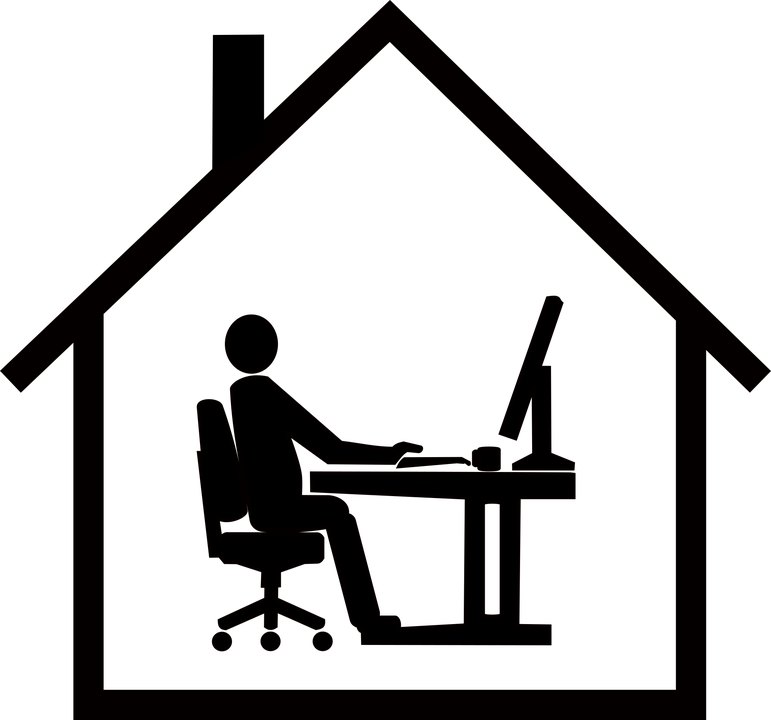 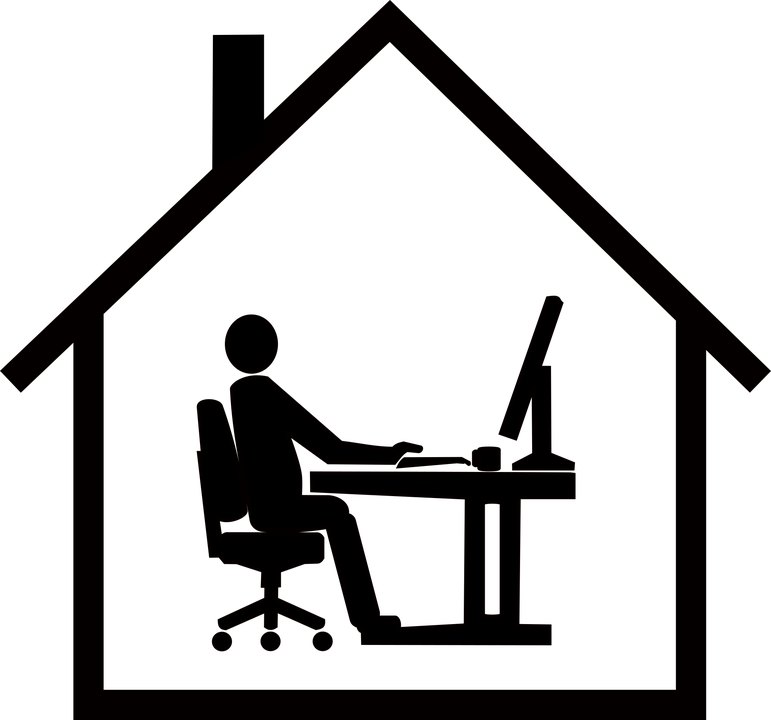 Professor/
Monitor
Bancada IoT Home
Bancada IoT Home
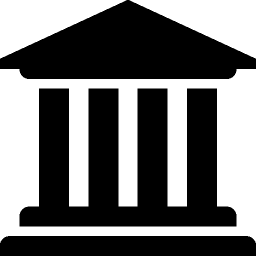 TX
RX
PCS Lab DIG
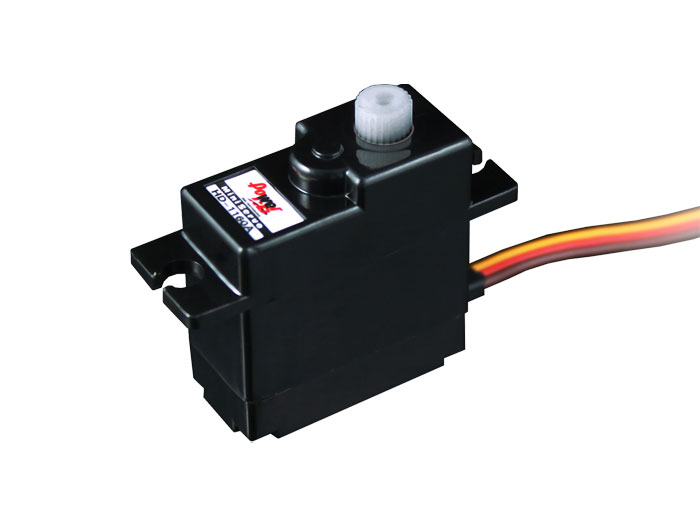 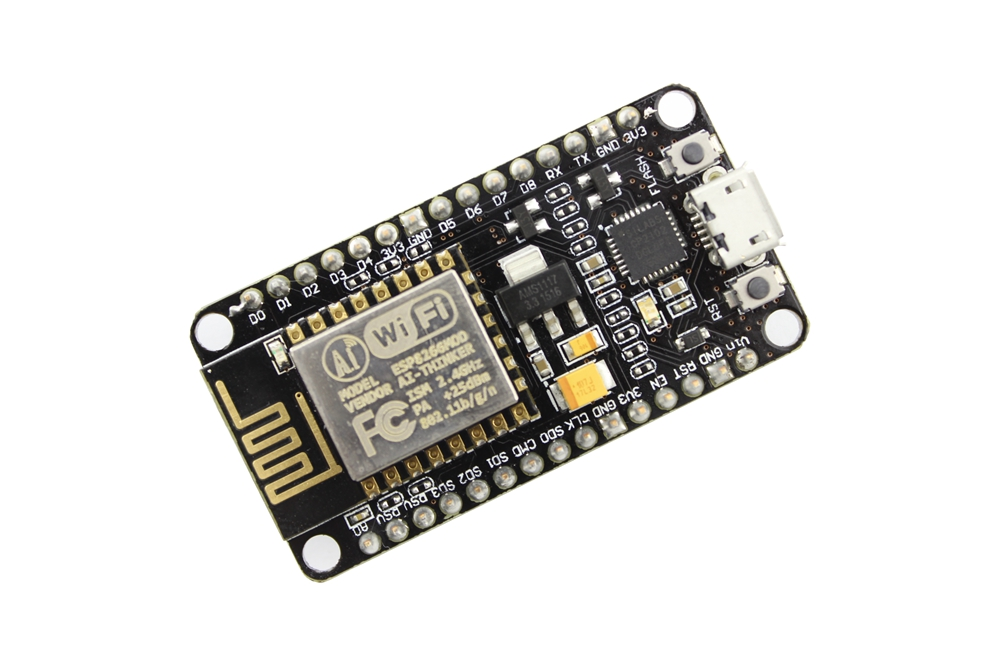 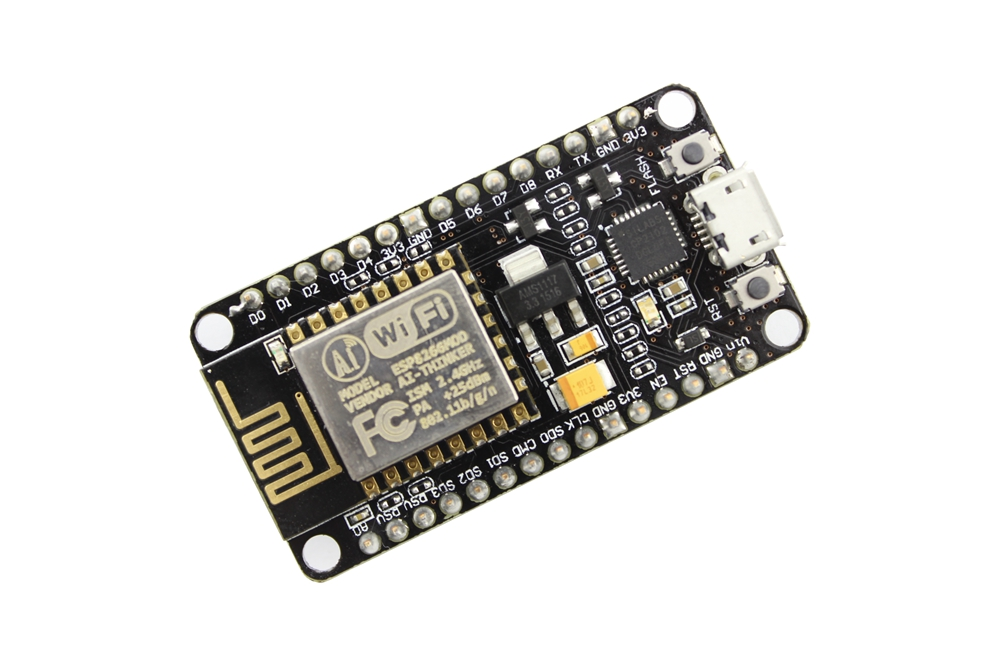 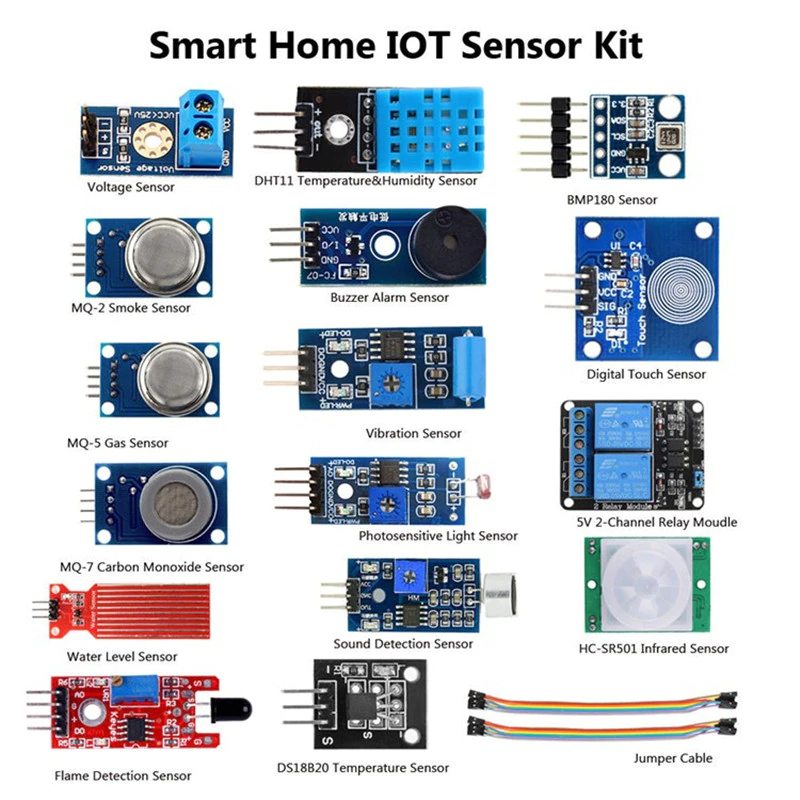 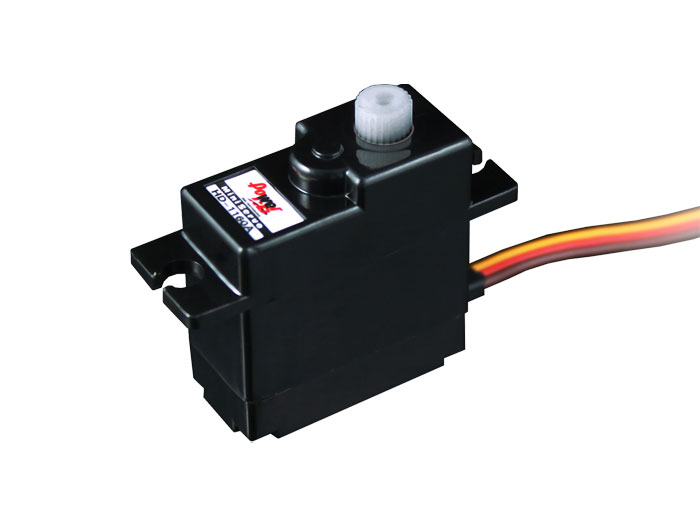 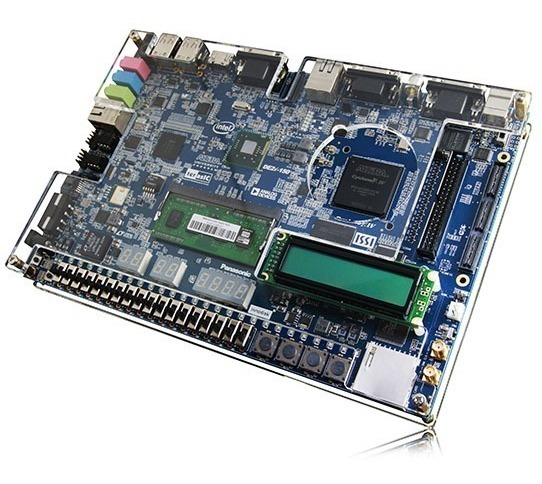 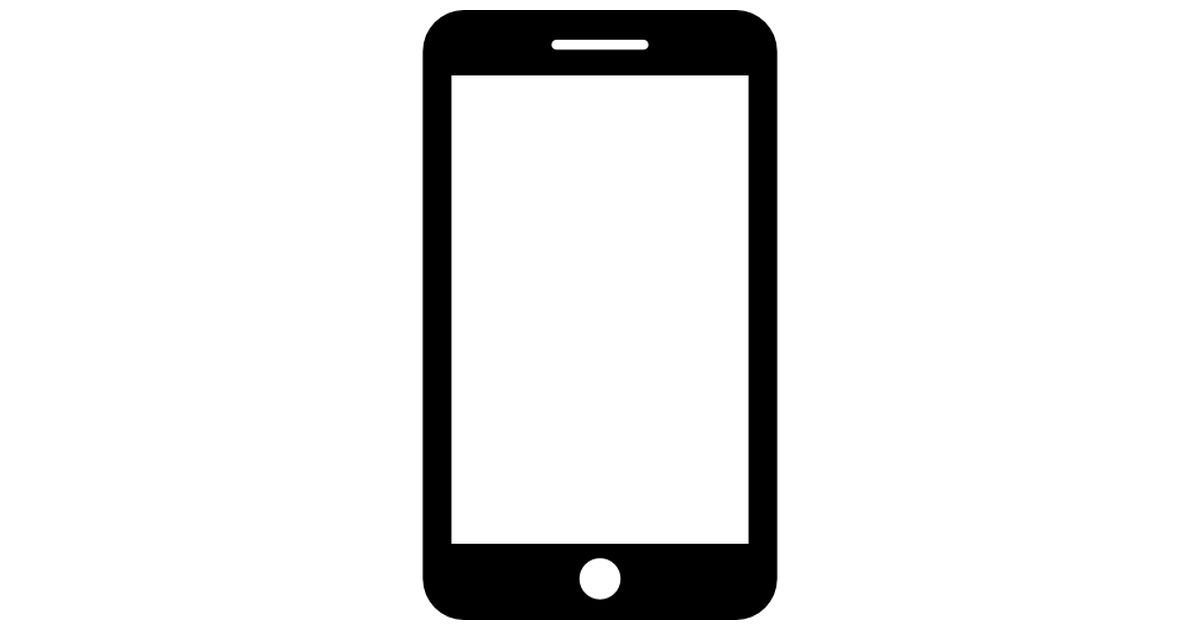 Complexidade e abrangência do projeto. Valores das entregas:
Atenção: Os grupos devem conceber e especificar os 3 níveis de requisitos.
Planejamento de referência do projeto:
Tema definido nas aulas 5 e 6.
Aula Projeto 1
03/11, 04/11
Aula Projeto 2
10/11, 11/11
Aula Projeto 3
17/11, 18/11
Aula Projeto 4
24/11, 25/11
Feira dos Projetos
Convidados
01/12, 02/12
Jornada Ajustes
Jornada Básica
2/2
Jornada Monitoração Serviços
Requisitos do Projeto: Funcionais e não funcionais
Testes
Preparação
Testes
Testes
Solução técnica
Jornada Básica 1/2
As variações de planejamento são bem-vindas desde que os riscos das entregas estejam controladas. Os professores ajudam a validar o planejamento na aula 1 de projeto.
Comentários sobre a documentação e configuração de itens de projetos:

Os documentos, métodos e testes utilizados nas aulas devem servir de referências;

Será bem-vinda a adoção de uma plataforma como Github para o trabalho colaborativo a distâncias dos artefatos de projetos. Essa ferramenta institui uma poderosa disciplina de gestão de configuração. Incluir todo o time do laboratório;

Procure organizar as 4 aulas de projetos como sprints com divisões claras de atividades e entregas. Os professores podem identificar tanto o planejamento como também os riscos de atrasos, em função dos níveis das evidencias, tanto dos artefatos práticos como do planejamento, servindo de avaliação aula-a-aula;

Considerem times de projetos os professores, técnicos e auxiliares de ensino do laboratório para compartilhar as dificuldades, compartilhar os avanços e aproveitar os aceleradores de projetos disponíveis.
Entregáveis aula a aula e documentação final
Feira dos Projetos
Convidados
01/12, 02/12
Aula Projeto 1
03/11, 04/11
Aula Projeto 2
10/11, 11/11
Aula Projeto 3
17/11, 18/11
Aula Projeto 4
24/11, 25/11
Jornada Ajustes
Jornada Básica
2/2
Jornada Monitoração Serviços
Requisitos do Projeto: Funcionais e não funcionais
Artefatos de entregas:
Testes
Preparação
Testes
Testes
Solução técnica
Jornada Básica 1/2
Entregas (AP1):
. Tema
. Requisitos
. Solução técnica
. Implementação técnica parcial da Jornada Básica
Entregas (AP2):

. Implementação técnica da Jornada Básica, funcionando e testada.
Entregas (AP3):

. Implementação técnica parcial da Monitoração/Dashboard.
Entregas (AP4):

. Implementação técnica da Monitoração /Dashboard.
. Roteiro demonstração.
Entrega Final:

. Especificações
. Simulações
. Códigos e projetos QAR
. Vídeo demonstração.